IXPDB & Euro-IX Tools
UKNOF 42 - London
January 15th 2019
Association of IXPs
73 affiliated members

54 IXPs in the Euro-IX region, 49 countries, operating over 100 peering LANs
19 IXPs from the rest of the world
Newest Member:
DOrtmund Internet Exchange
Asteroid International
Euro-IX Patrons - 9
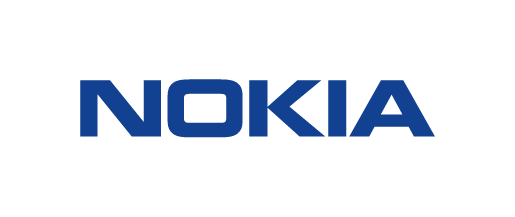 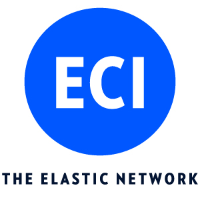 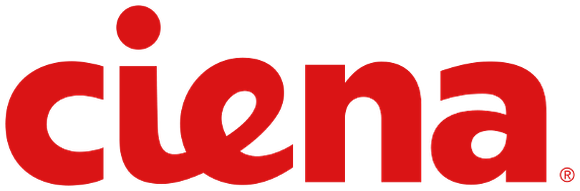 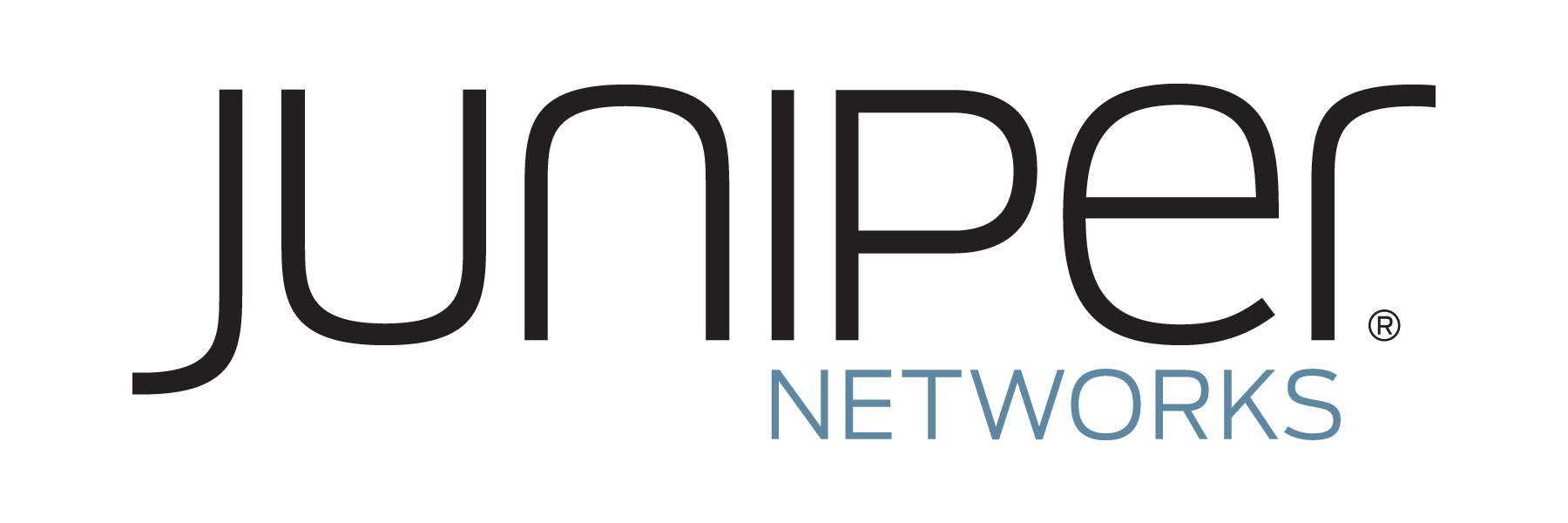 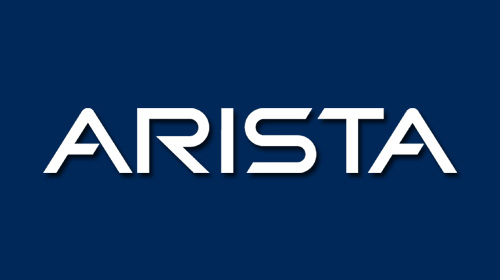 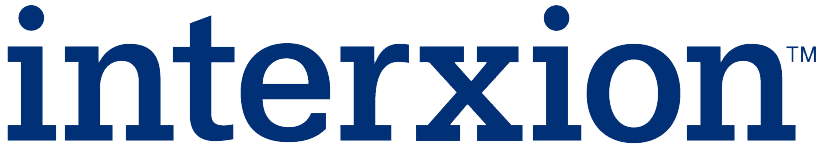 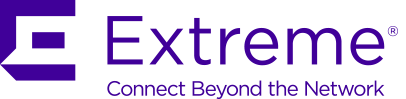 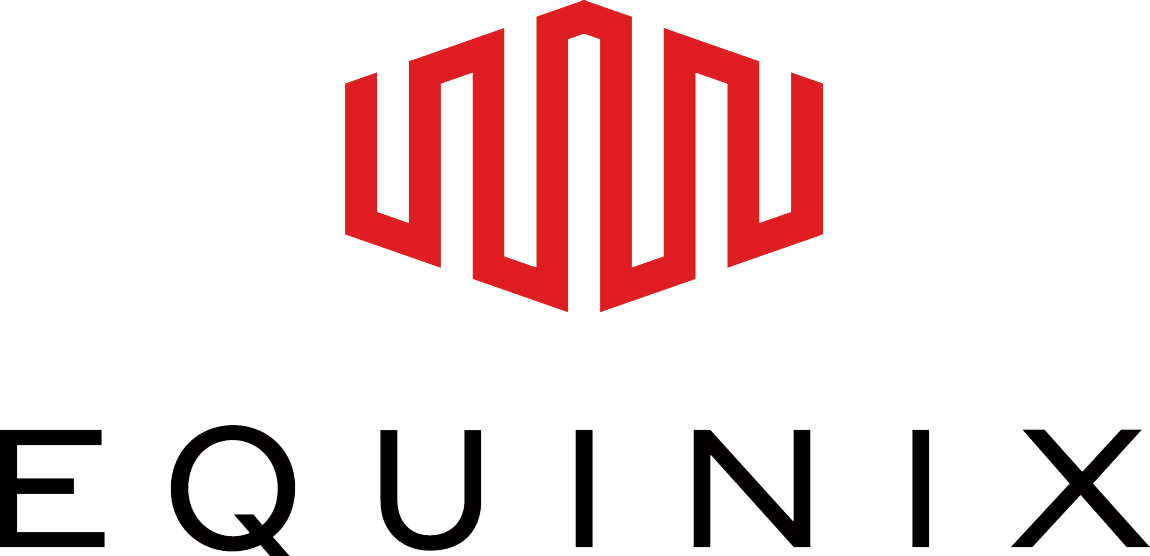 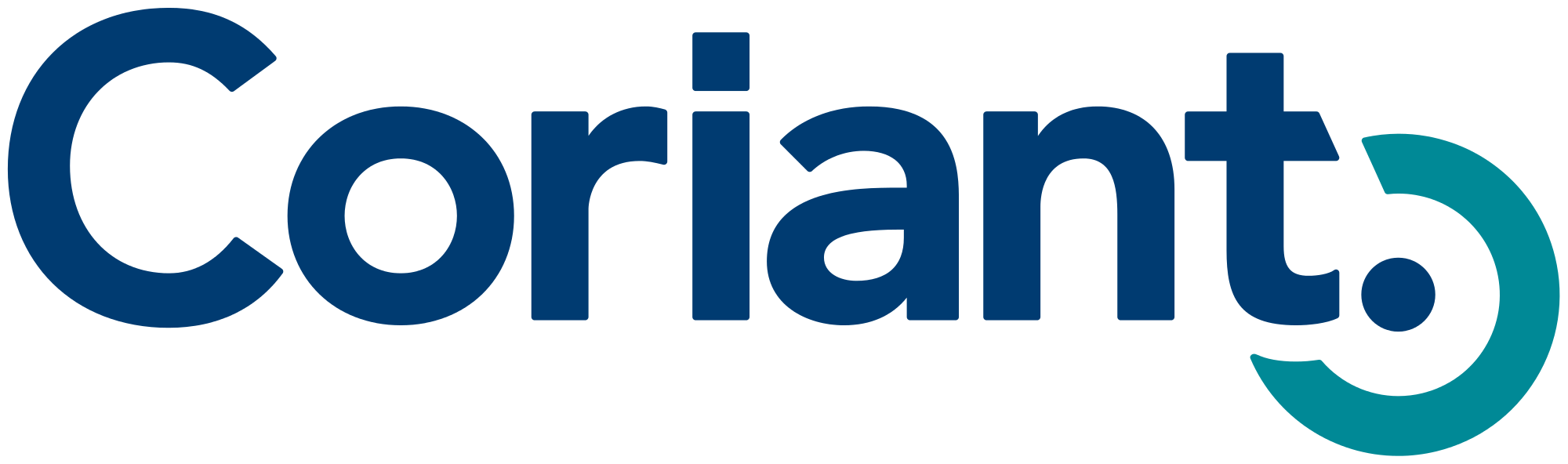 3
Euro-IX Activites
2 Fora a year
33rd in Venice hosted by NAMEX, TOP-IX and VSIX (November 2018)
34th in Toulouse hosted by TOUIX and France-IX
Website & Database
Fellowship & Mentor-IX Programs
Reports – Benchmarking, traffic, hardware, route servers.
Newsletters - https://www.euro-ix.net/en/communications/newsletters/
Route Server Large BGP communities list: https://www.euro-ix.net/en/forixps/large-bgp-communities/
Social media
Twitter @euroix
Facebook fb.me/maineuroix
Youtube youtube.com/channel/UCFyucVRAAMzxyJIsxnGwsjw
4
IXPDB & Euro-IX Tools
Some History
The original code was written around 15 years ago…
Membership feedback from consultations and the Membership Survey clearly showed IXPs wanted a place to publish an accurate and complete data set.
In 2016 we considered the limitations of the underlying database and structure. 
We wanted to move forward with automation and work started on the IXP Member List JSON Schema.
It became very clear we needed to start from scratch if we wanted an extendable schema.
In 2017 we contracted the website and IXP Database work to CZ.NIC.
6
What we’ve been working on..
You can access the IXPDB via https://ixpdb.euro-ix.net/
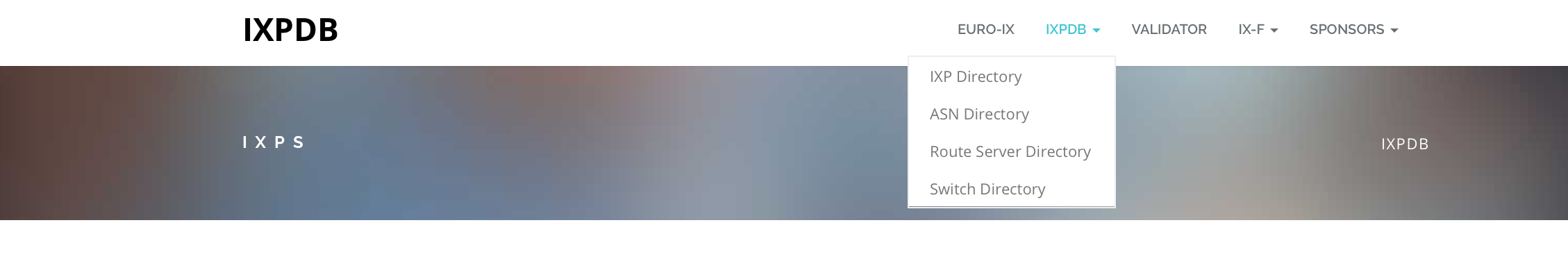 7
What we’ve been working on..
https://ixpdb.euro-ix.net/en/ixpdb/ixps/
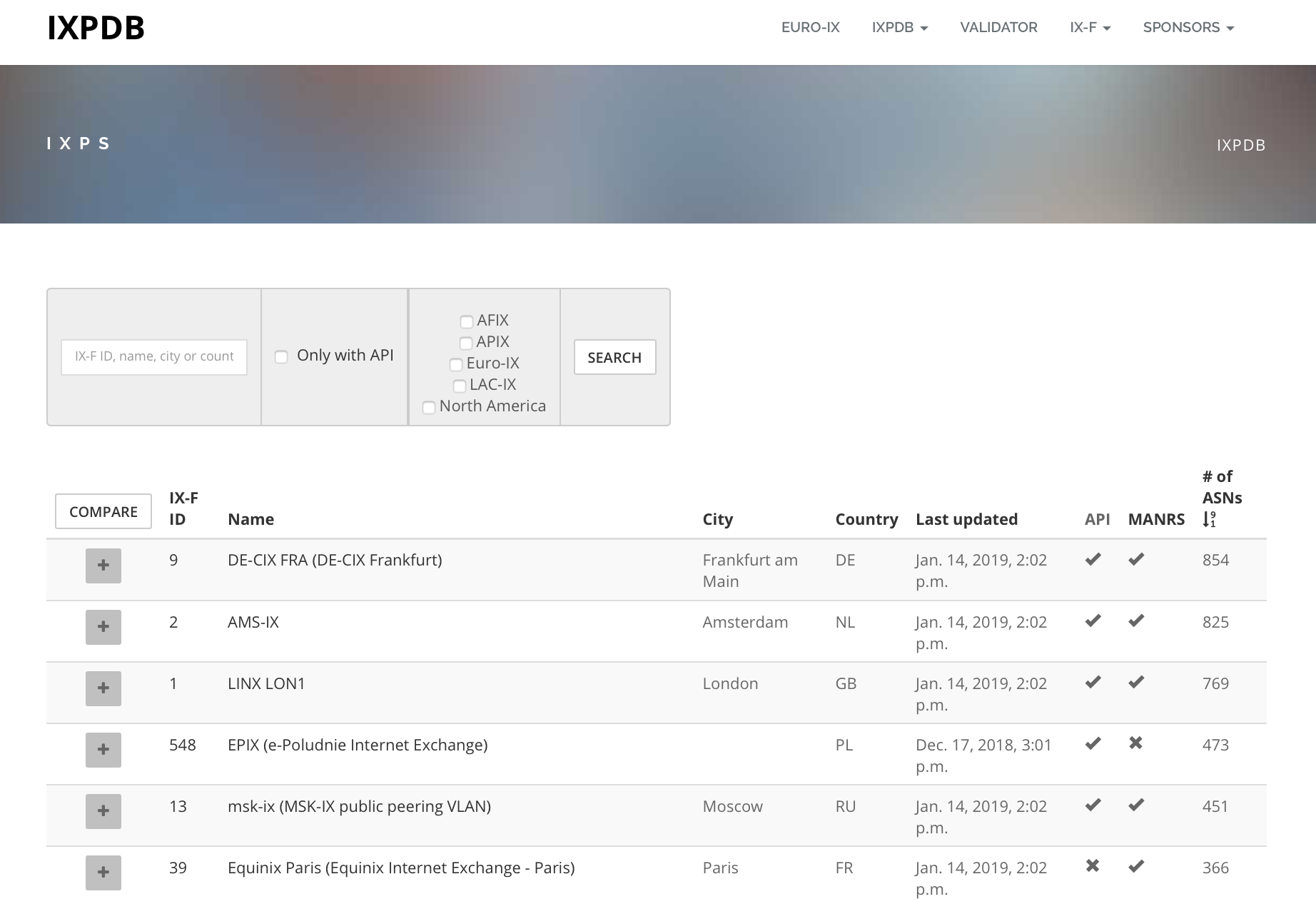 8
What we’ve been working on..
https://ixpdb.euro-ix.net/en/ixpdb/asns/
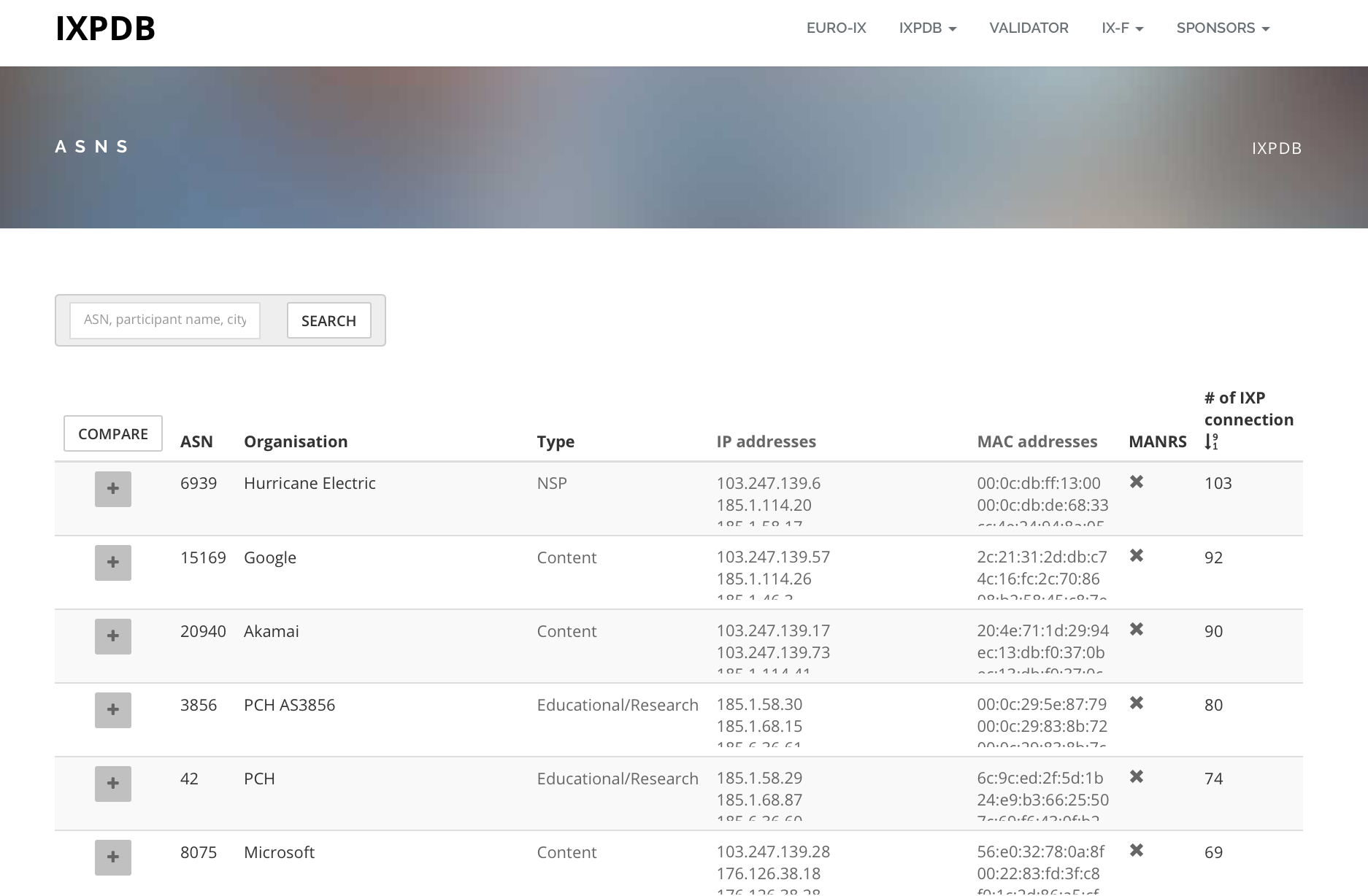 9
What we’ve been working on..
The Network tab:
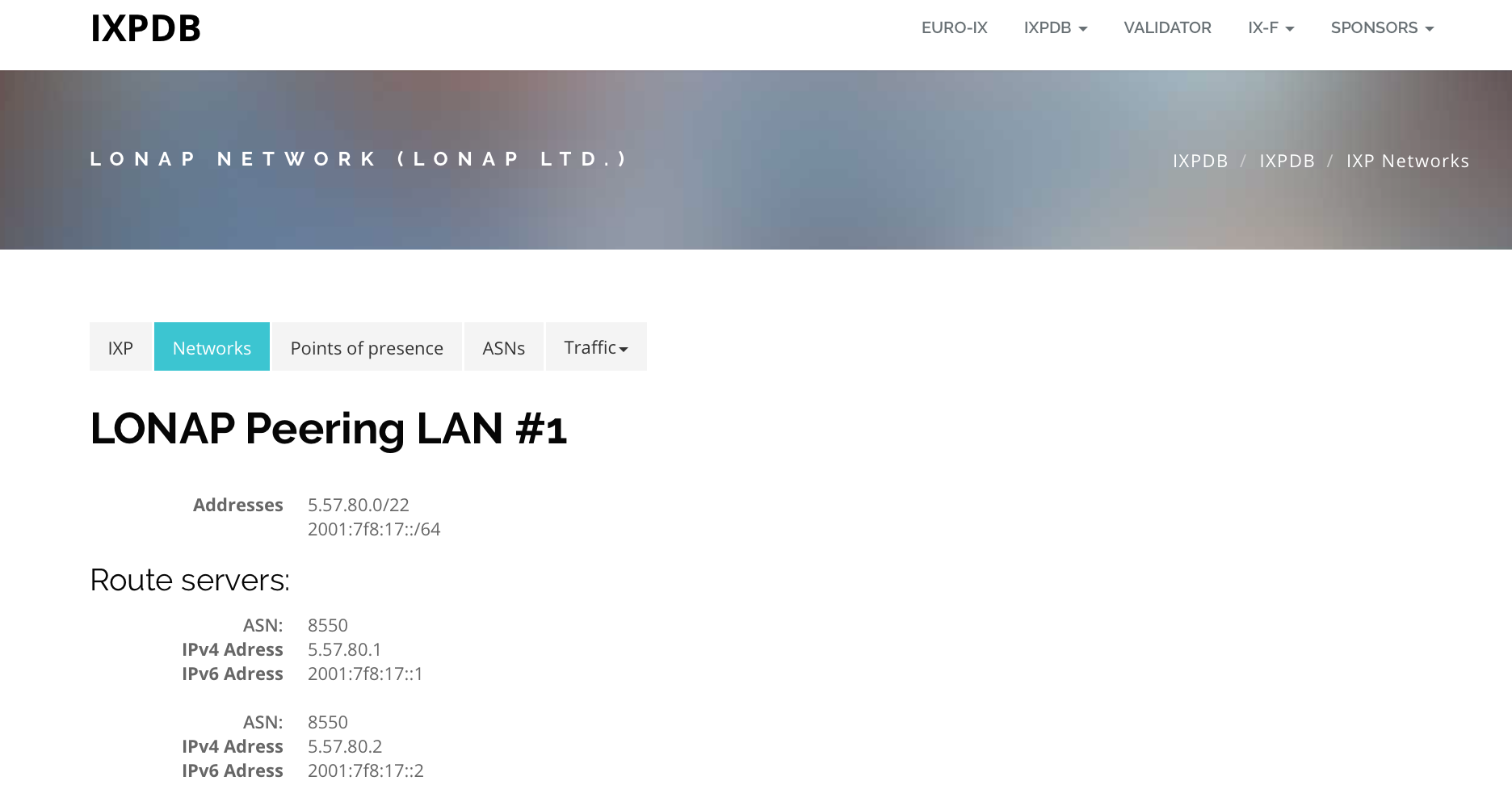 10
What we’ve been working on..
The Points of Presence tab:
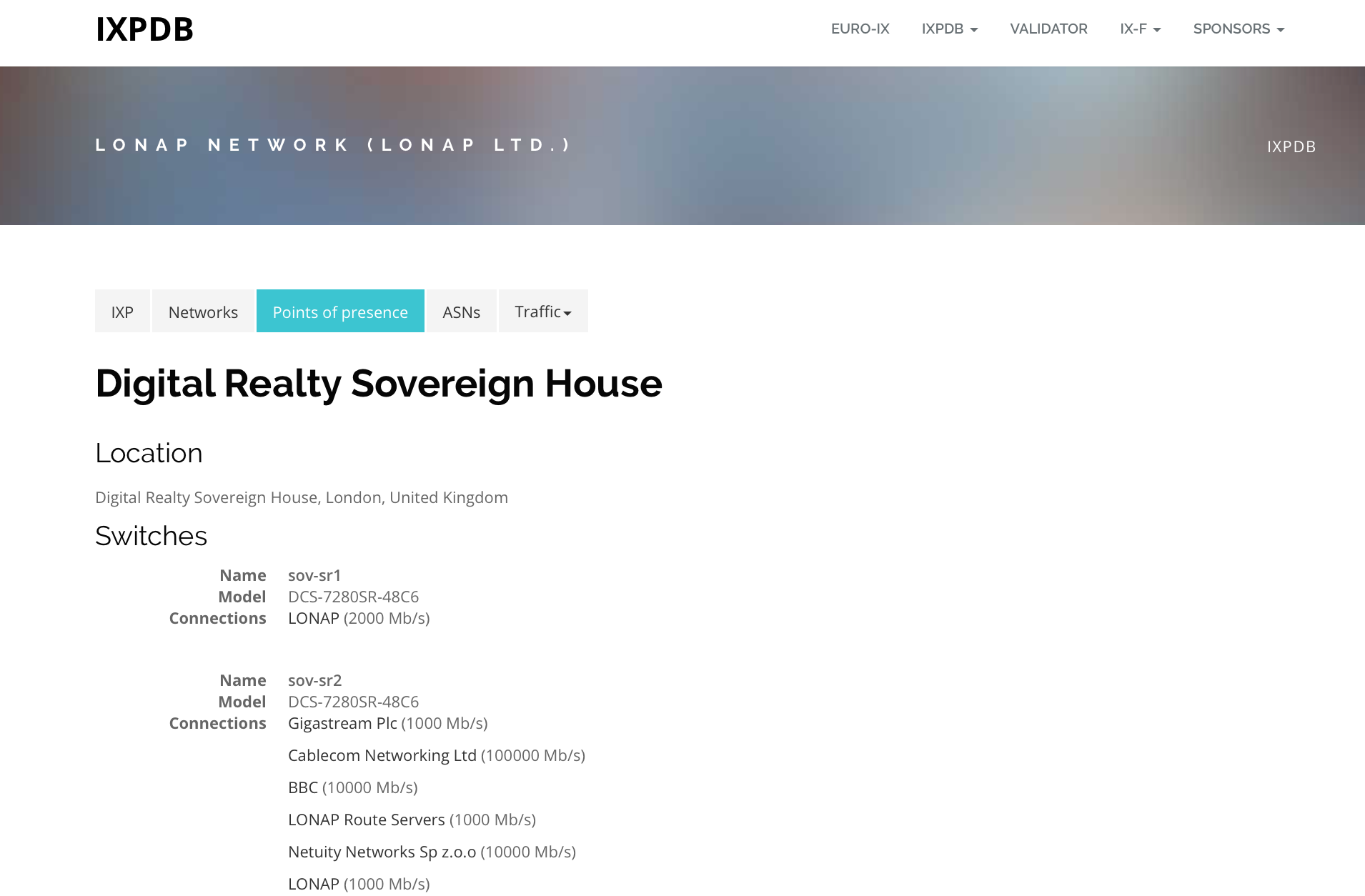 11
What we’ve been working on..
The ASN tab:
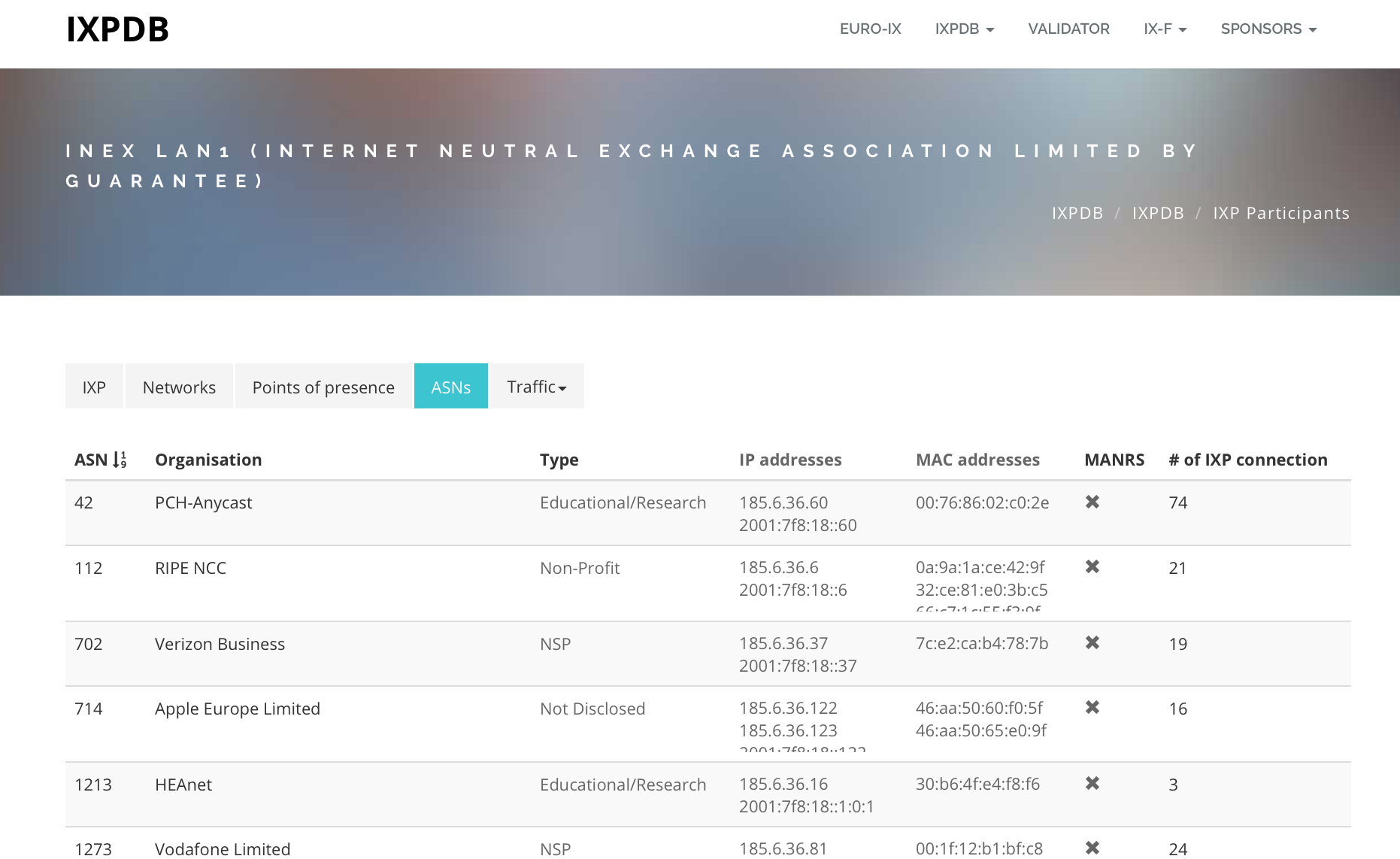 12
What we’ve been working on..
The Traffic tab:
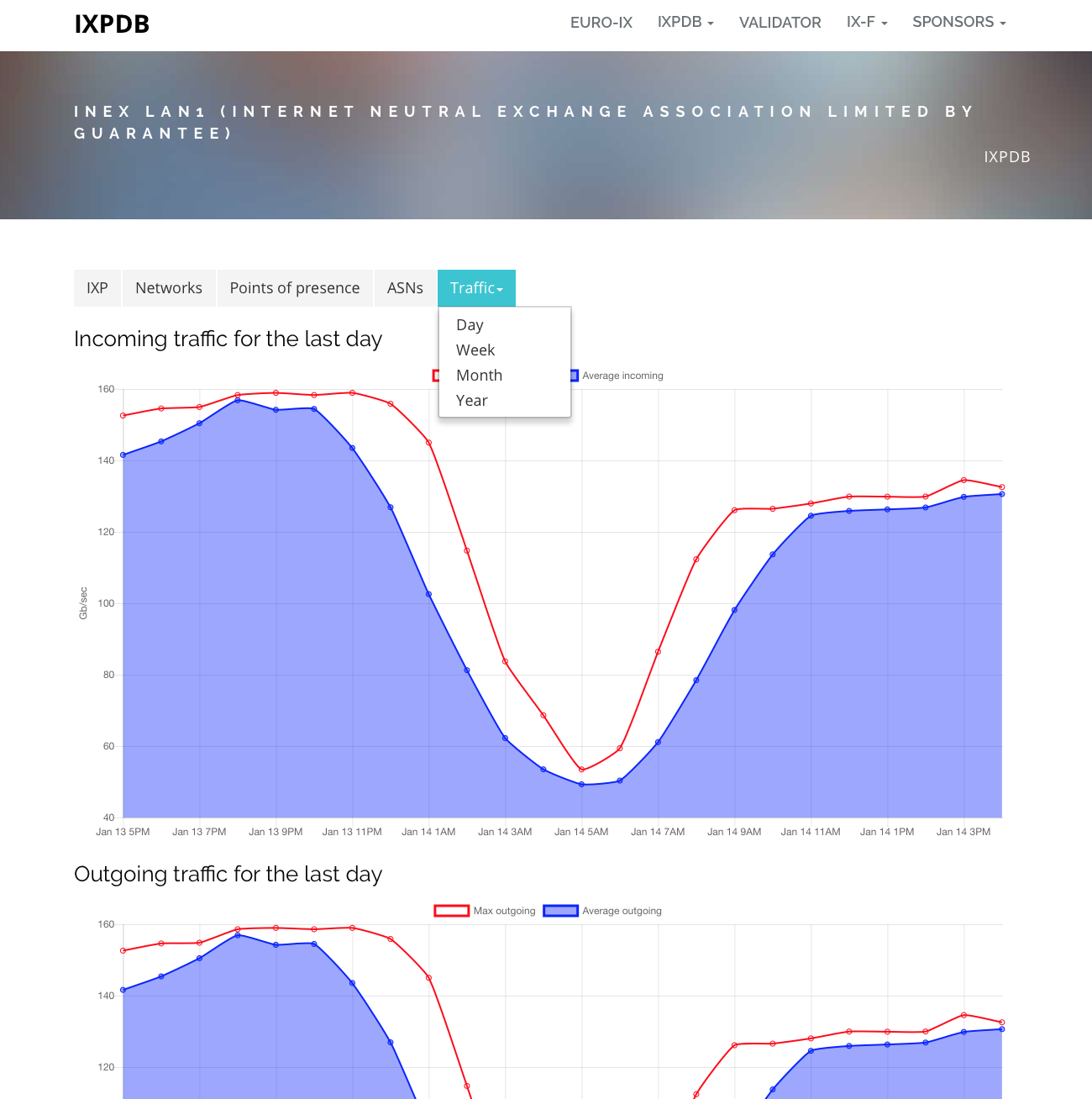 13
What we’ve been working on..
The new compare function for IXPs:
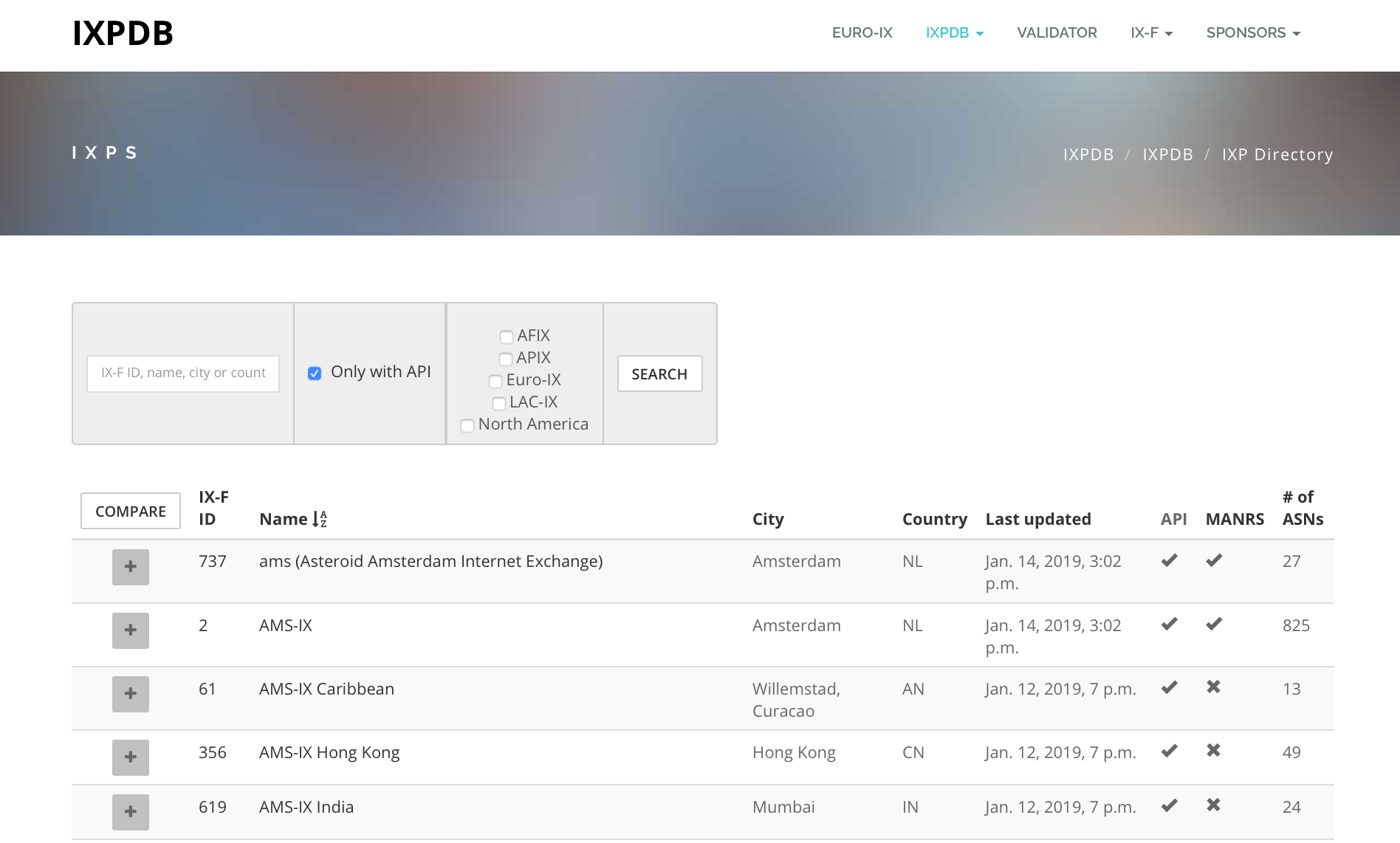 14
What we’ve been working on..
The new compare function for IXPs:
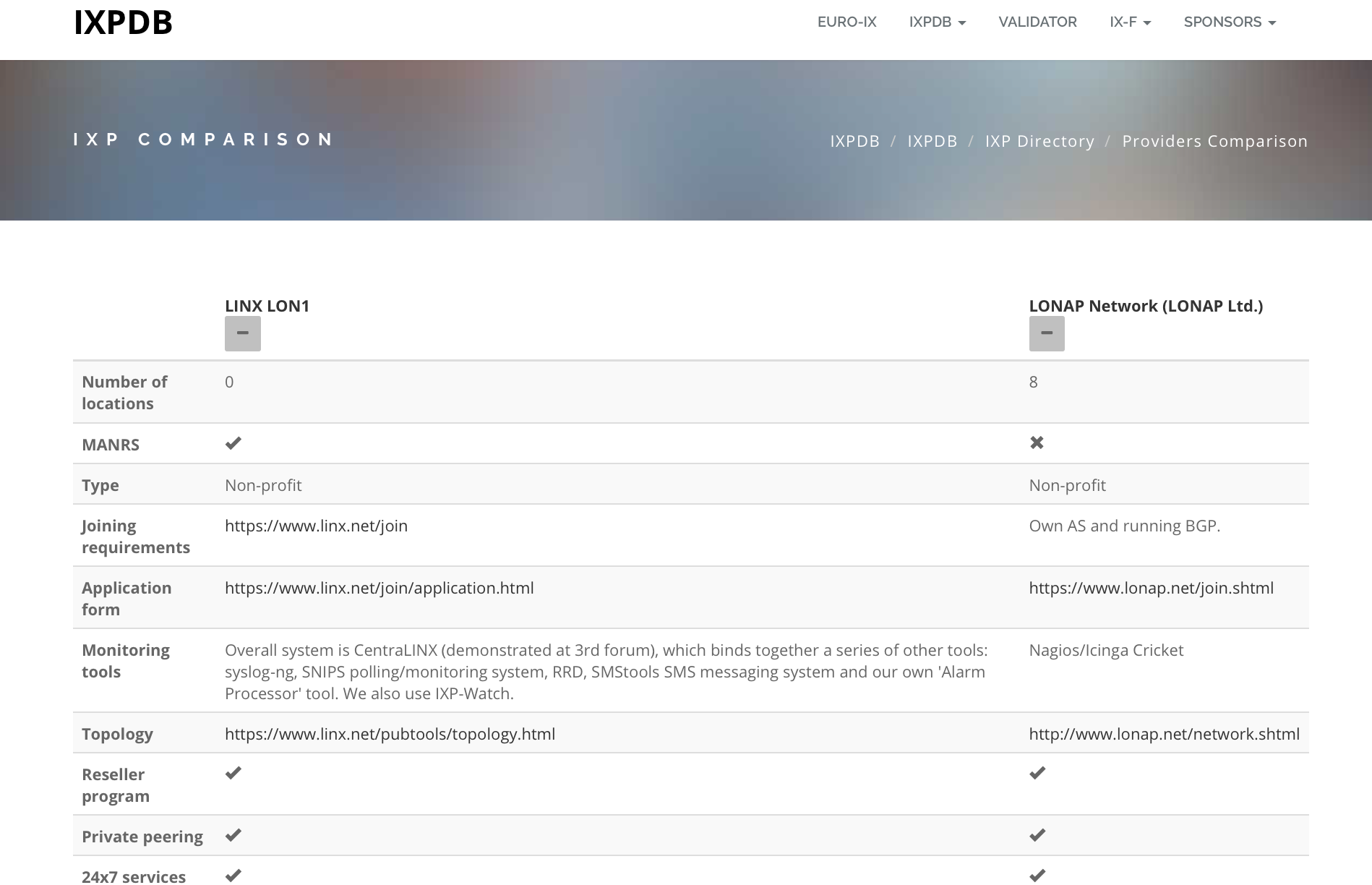 15
What we’ve been working on..
The new compare function for IXPs:
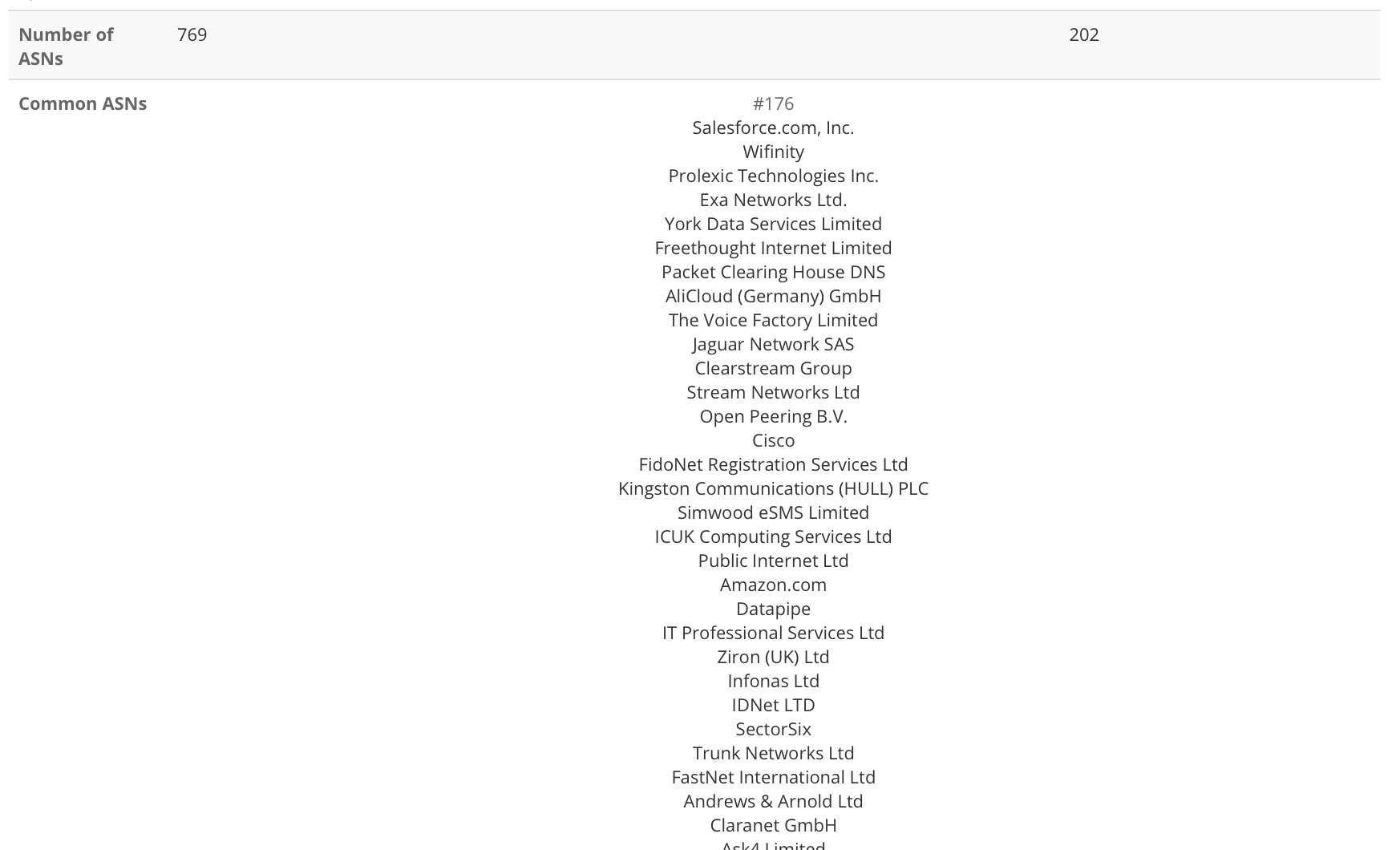 16
What we’ve been working on..
The new compare function for IXPs:
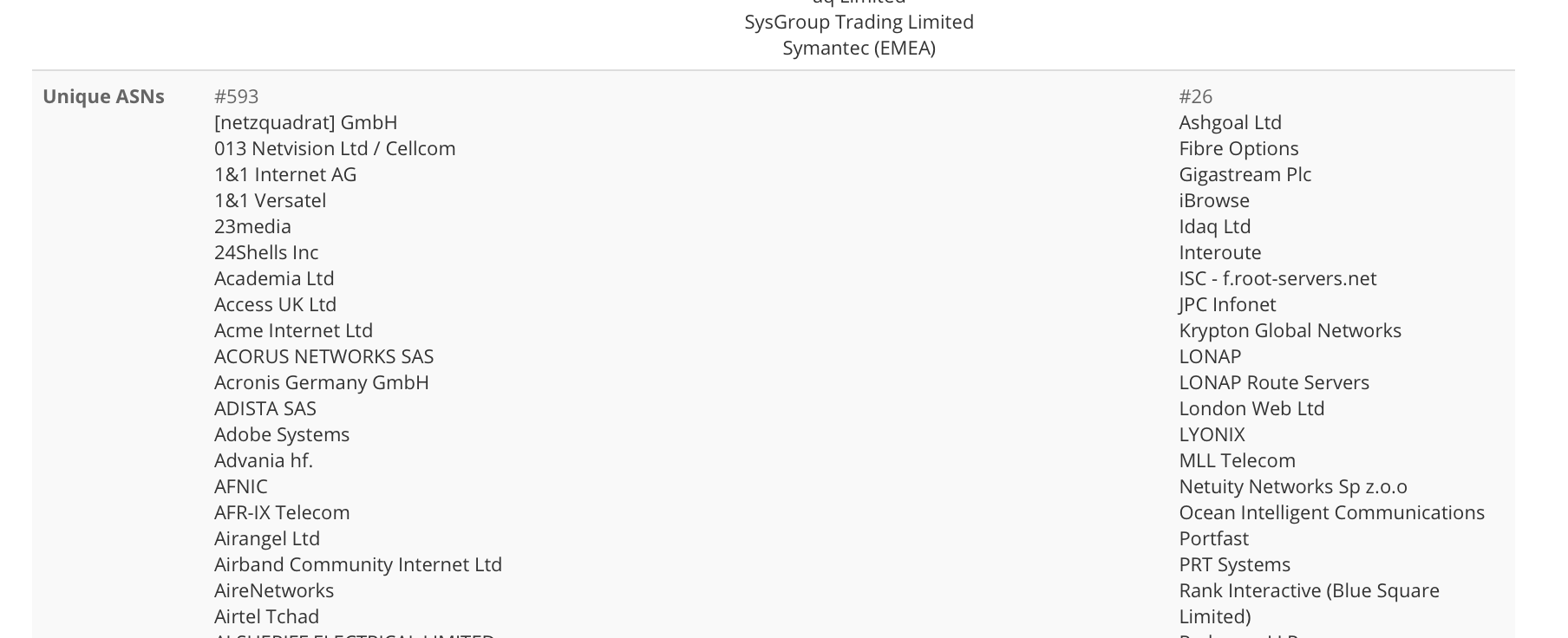 17
What we’ve been working on..
Compare ASNs
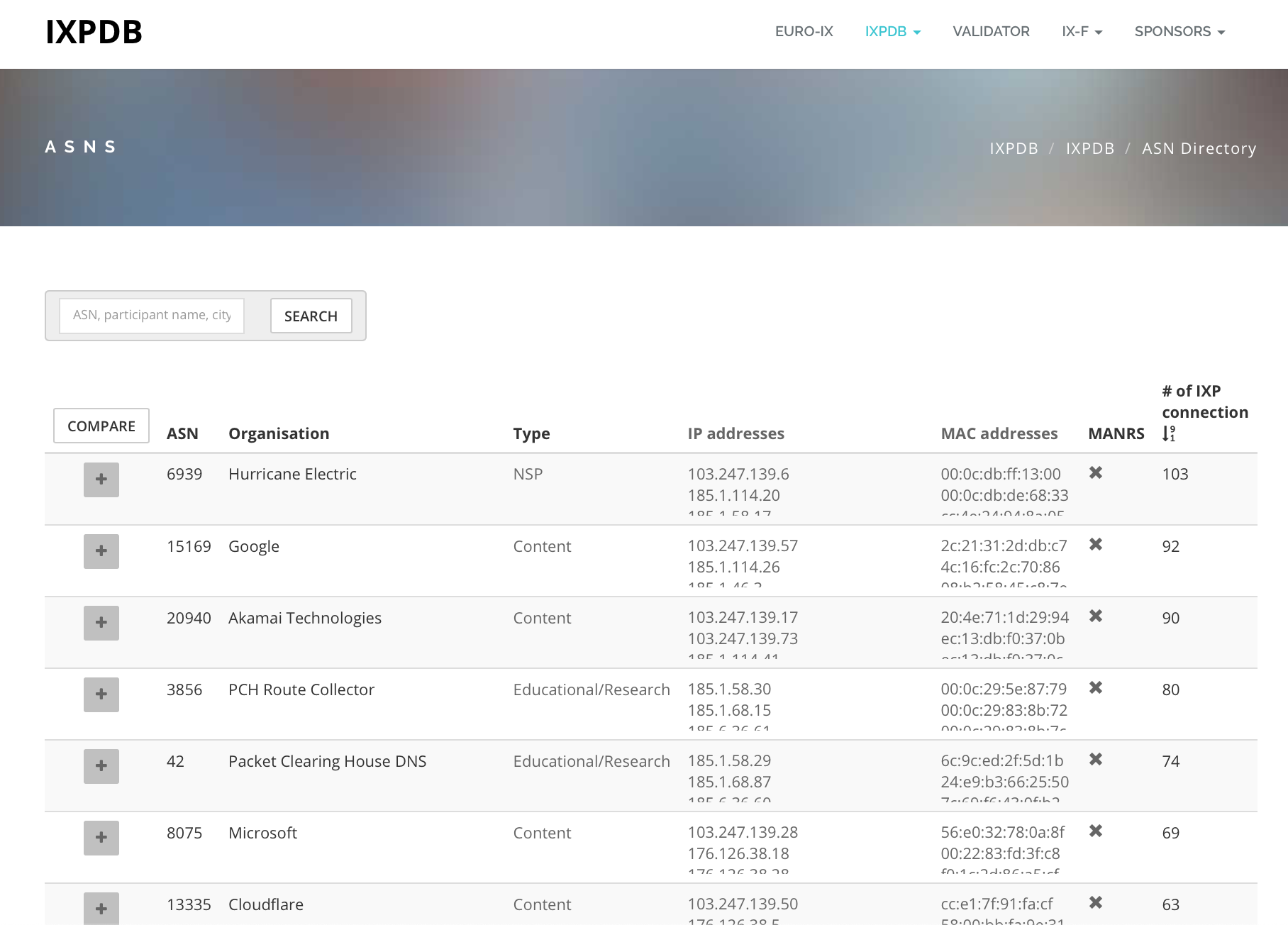 18
What we’ve been working on..
Compare ASNs
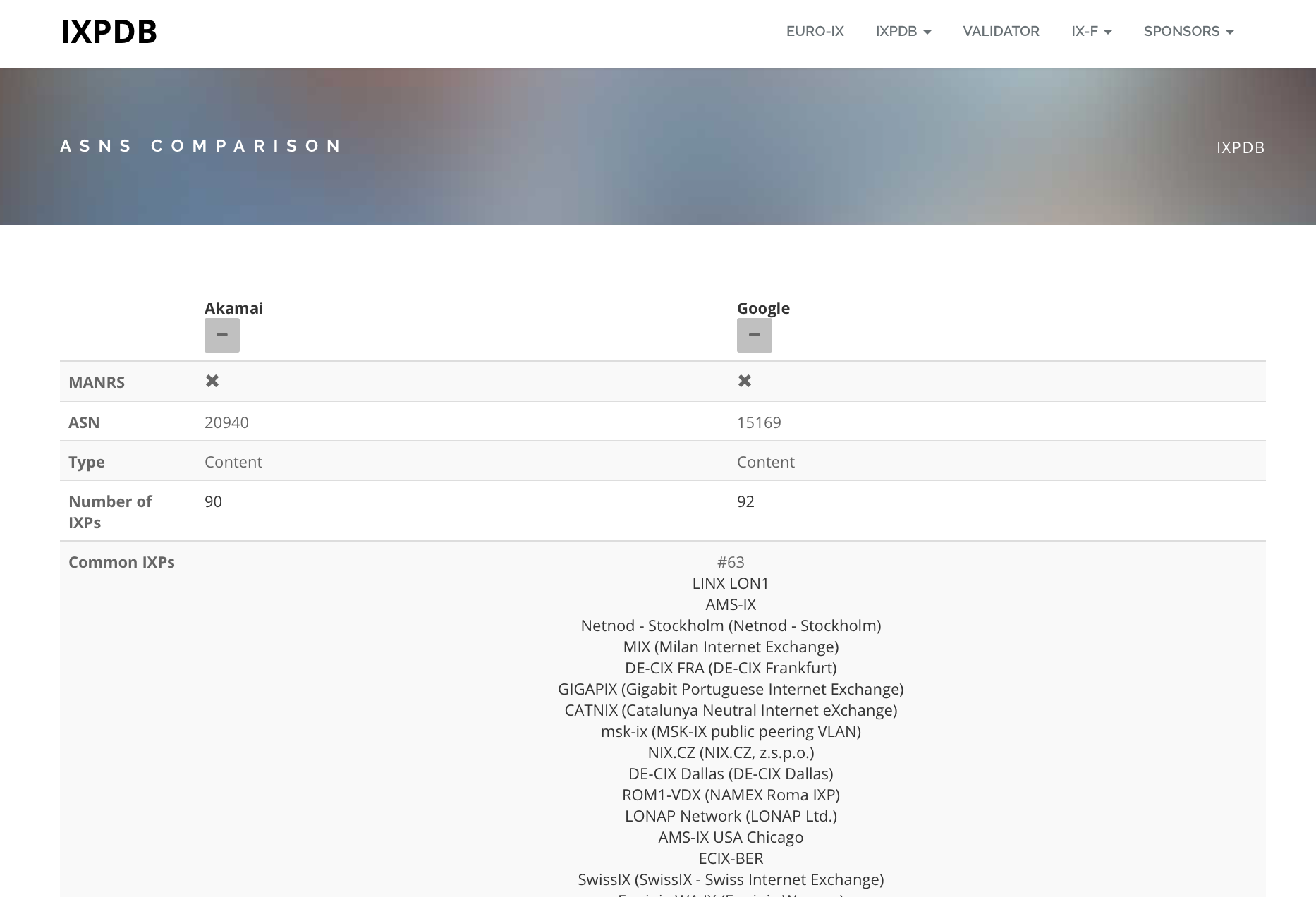 19
What we’ve been working on..
Compare ASNs
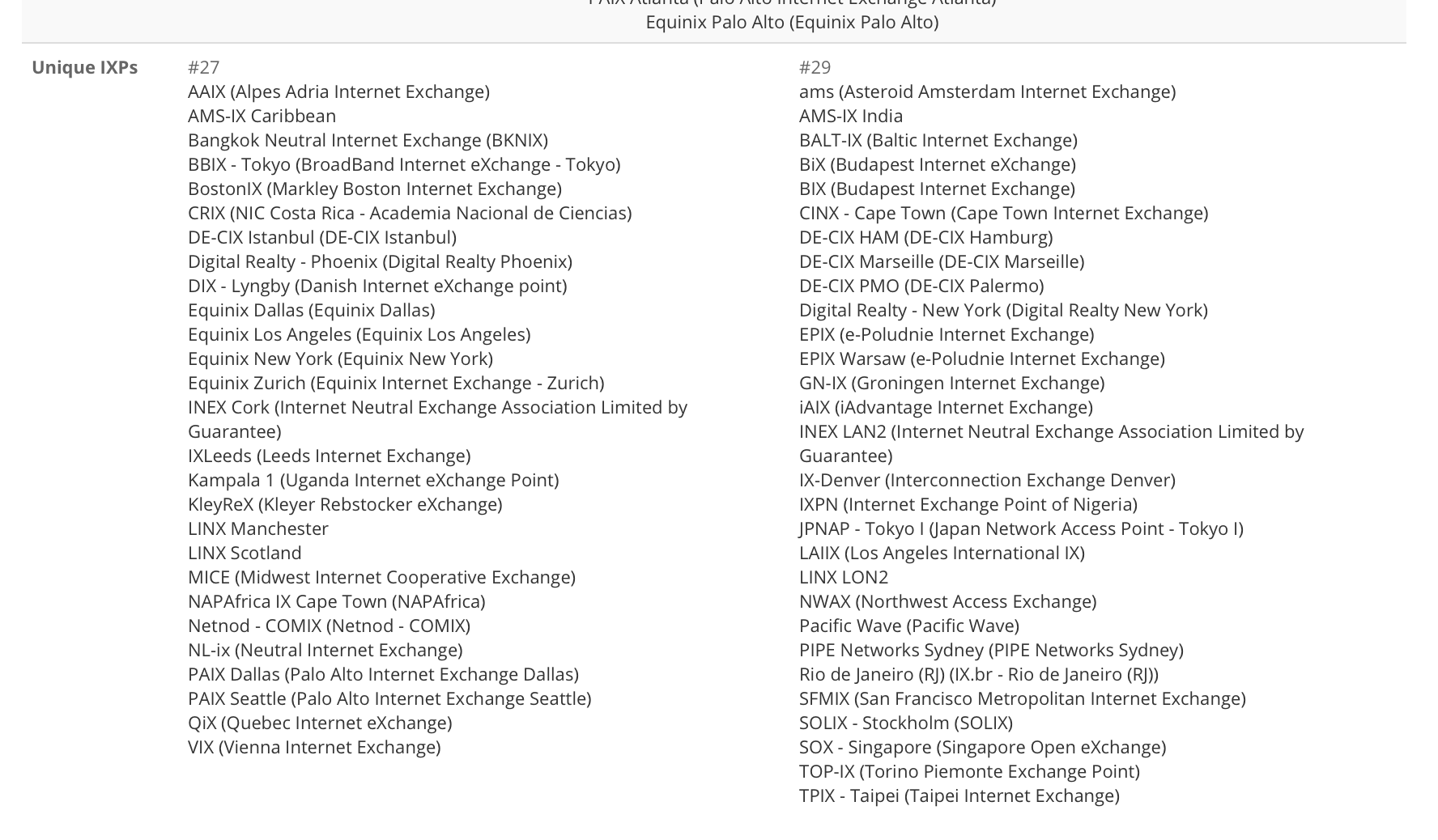 20
What we’ve been working on..
ASN Details
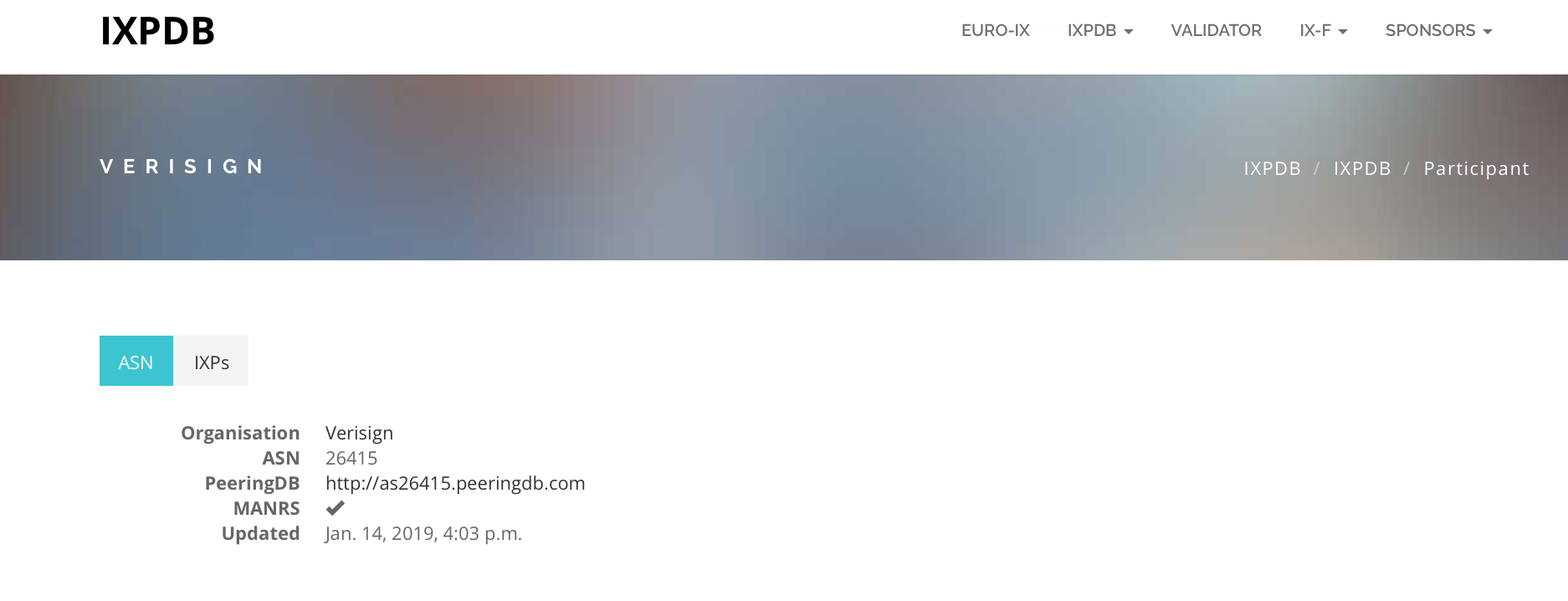 21
What we’ve been working on..
ASN Details
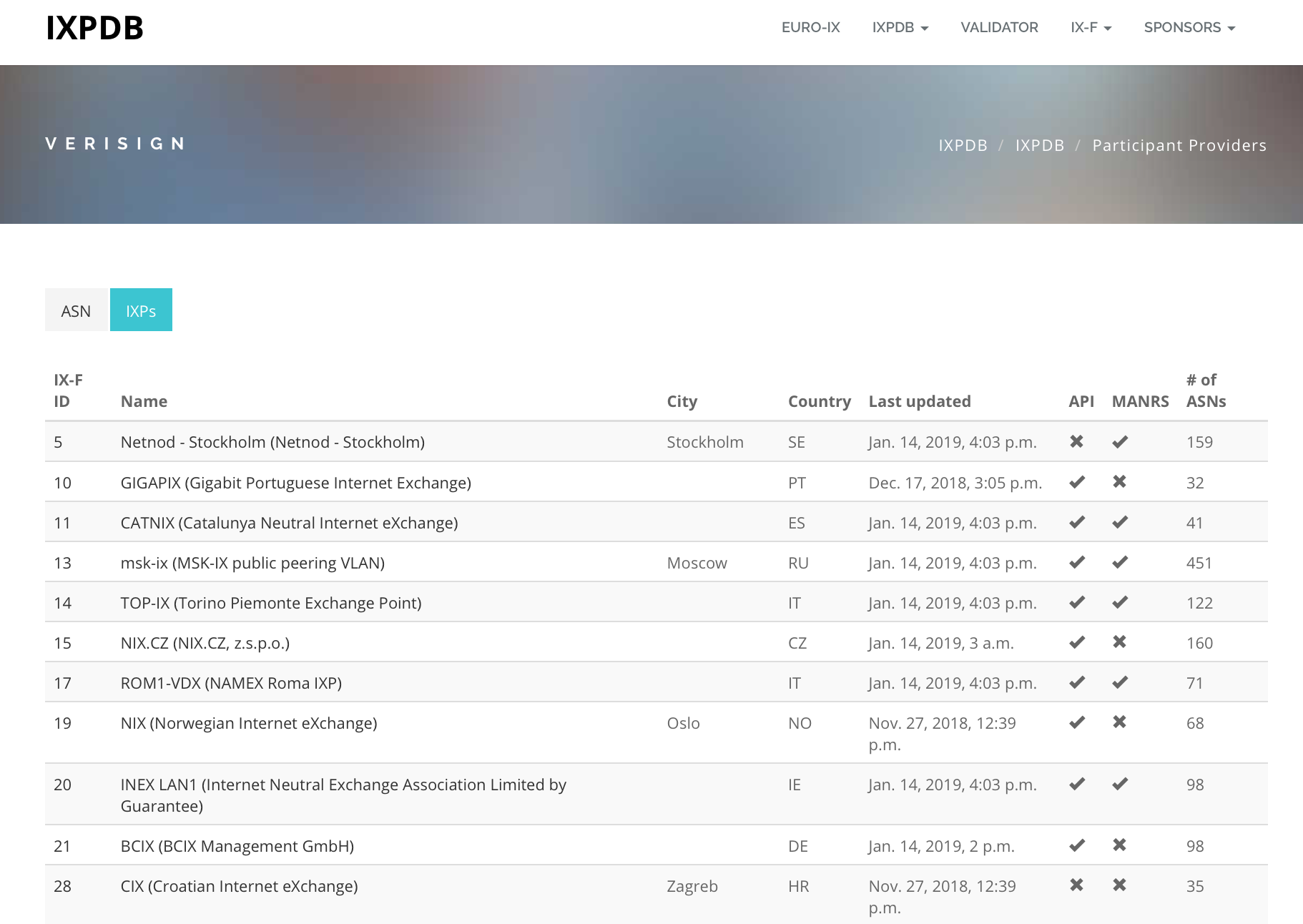 22
What we’ve been working on..
Route Server Directory
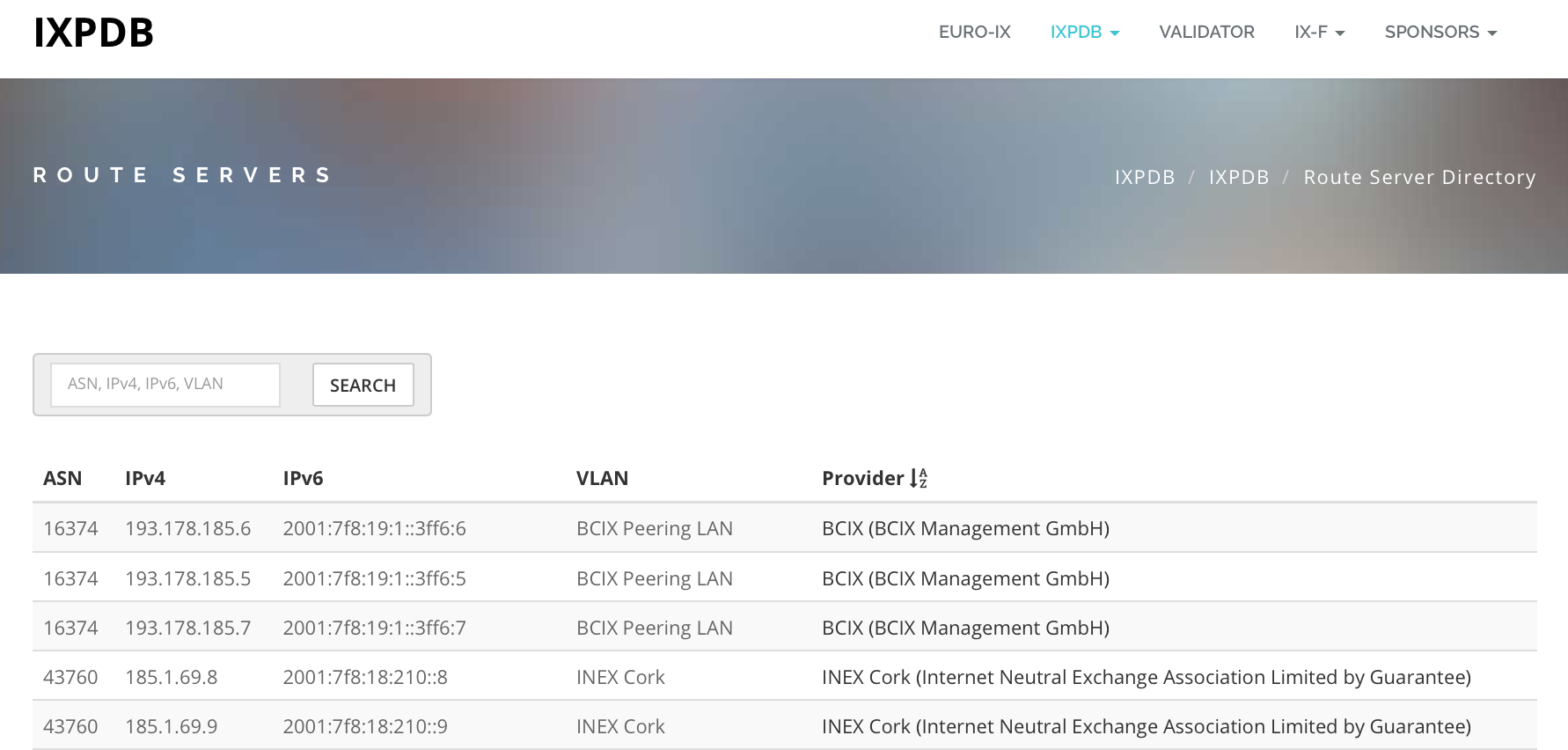 23
What we’ve been working on..
Switch Directory
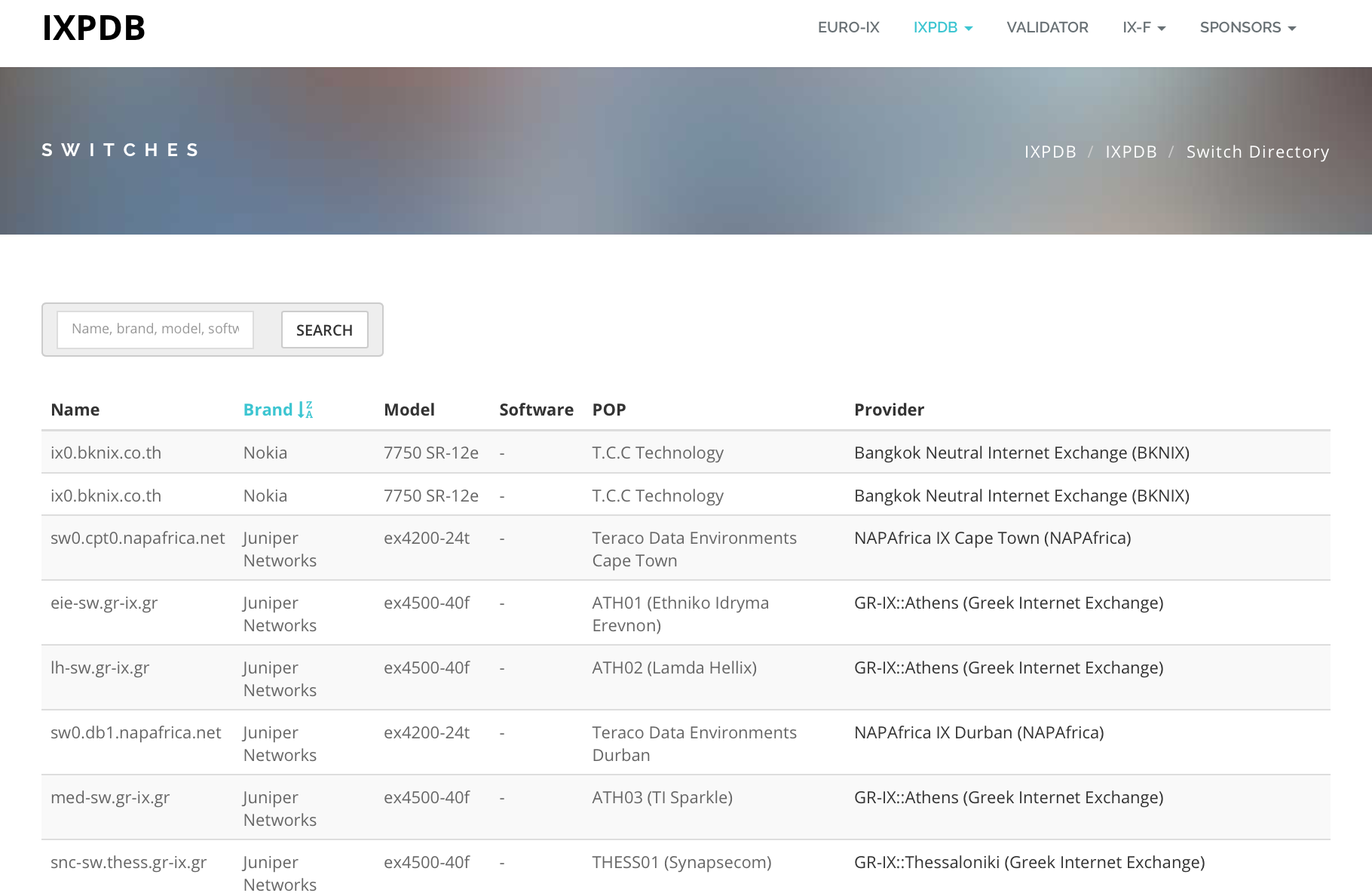 24
What’s next..
New JSON spec to be published
API Authentication – IXPs can choose what data they want public and private (IXPs/Members only)
Highlight ASNs not in PeeringDB IXP profile (managed by networks)
Try it out and let us know if you have ideas we can explore..
25
What’s next..
Mailing list for users: 
https://lists.euro-ix.net/mailman/listinfo/ixpdb
API is available - https://api.ixpdb.net

If you think this is good work, like we do, support us :)
secretariat@euro-ix.net
26
Thank You